ЭКОЛОГИЧЕСКАЯ ИГРА
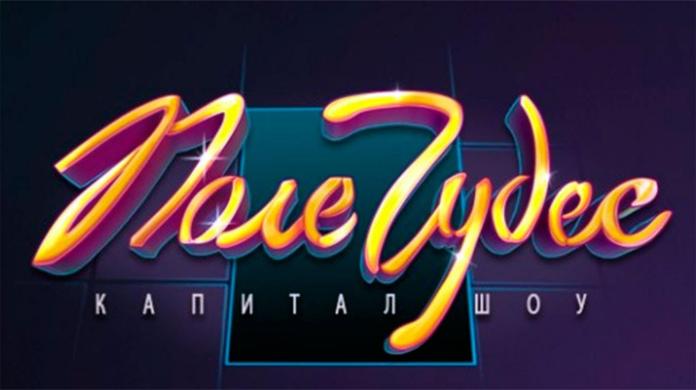 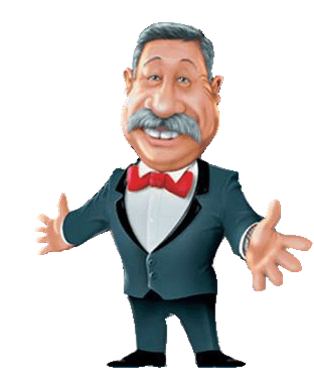 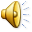 Автор: Жиркова Тамара Егоровна, воспитатель  ГКУ РС(Я) «ХСРЦН»
[Speaker Notes: Музыка включается автоматически]
ПРАВИЛА ИГРЫ
не подсказывать, иначе будет удаление из игры
 отвечать только тогда, когда подойдет очередь
I отборочный тур
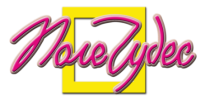 Вырос мягкий стебелек, 
Он и ростом не высок, 
Достает до ног едва, 
Называется…

Трава
I отборочный тур
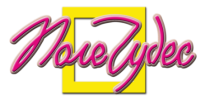 Высоченный великан
Будто угодил в капкан, 
Никуда он не идет, 
На одной ноге растет.
Как огромными руками,
По ветру шуршит руками.

Дерево
I отборочный тур
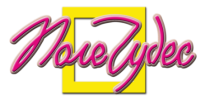 Красные, черные глазки видны,
Значит, уже подоспели они.
Спрятались в травке, притихли и ждут,
Когда на варенье их всех соберут.

Ягоды
I раунд
М
А
Н
Ч
А
А
Р
Ы
Назовите национального героя якутского народа
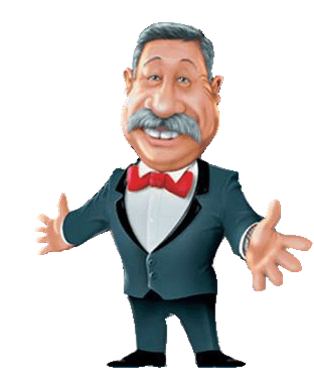 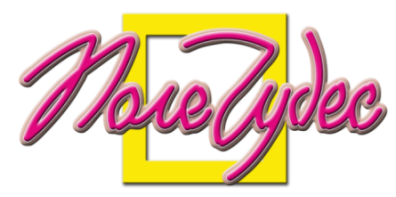 [Speaker Notes: Для смены слайда нужно щёлкнуть по логотипу.]
II отборочный тур
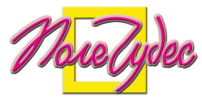 Первый весенний цветок

Подснежник
II отборочный тур
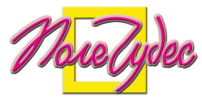 Он без рук, он без ног
Из земли пробиться смог
Нас он летом, в самый зной,
Ледяной поит водой.             

Родник, ключ
II отборочный тур
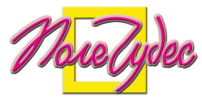 Погляди на молодцов: веселы и бойки.
Волокут со всех сторон материал для стройки.
 Без работы, хоть убей, жить не может …                 

Муравей
II раунд
К
С
Е
Н
О
Ф
О
Н
Т
О
В
В 1962 г. в п.Покровск был открыт краеведческий музей, назовите чью фамилию носит этот музей.
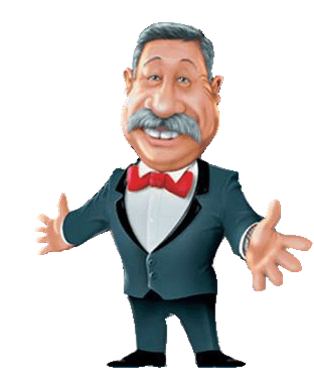 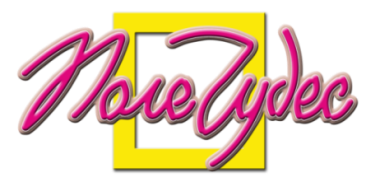 [Speaker Notes: Для смены слайда нужно щёлкнуть по логотипу.]
III отборочный тур
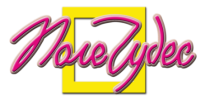 Летит без крыльев и поет, прохожих задирает: одним проходу не дает, других он подгоняет.
Ветер
III отборочный тур
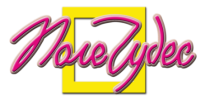 Что за чудо – красота: расписные ворота показались на пути, в них не въехать, не войти.
Радуга
III отборочный тур
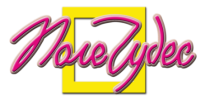 Этот газ занимает одну пятую часть объема воздуха, необходимого для дыхания живых существ.
Кислород
III раунд
О
Х
Л
О
П
К
О
В
Якутянин – герой СССР, знаменитый снайпер
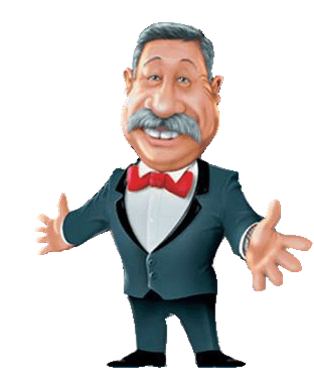 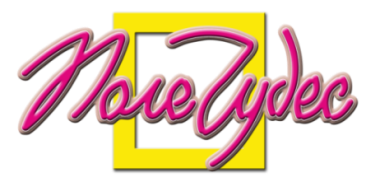 [Speaker Notes: Для смены слайда нужно щёлкнуть по логотипу.]
Финал
Л
Е
Д
О
В
И
Т
Ы
Й
В какой океан впадают реки Якутии?
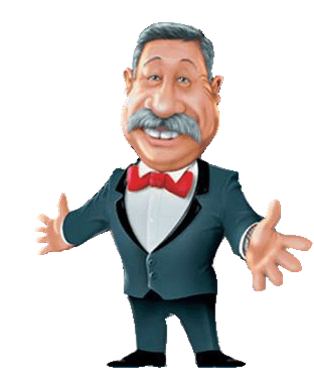 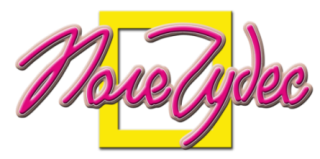 СУПЕР ИГРА
С
Е
К
И
Й
Р
О
Ш
Е
В
С
Назовите автора большой этнографической работы «Якуты», опубликованной в 1896 году в Санкт-Петербурге.
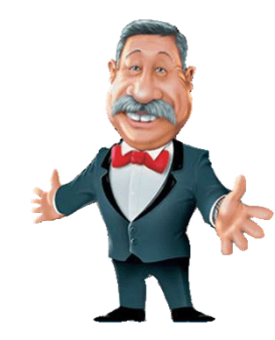 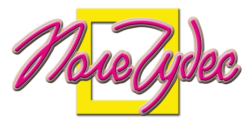 [Speaker Notes: Алгоритм: нажимаем на красную звёздочку (в любом порядке), затем отгадываем автора книг, возвращаемся назад и открываем первую букву его фамилии в слове Маугли. Синюю звезду оставляем напоследок.]
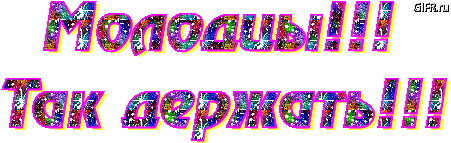 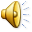 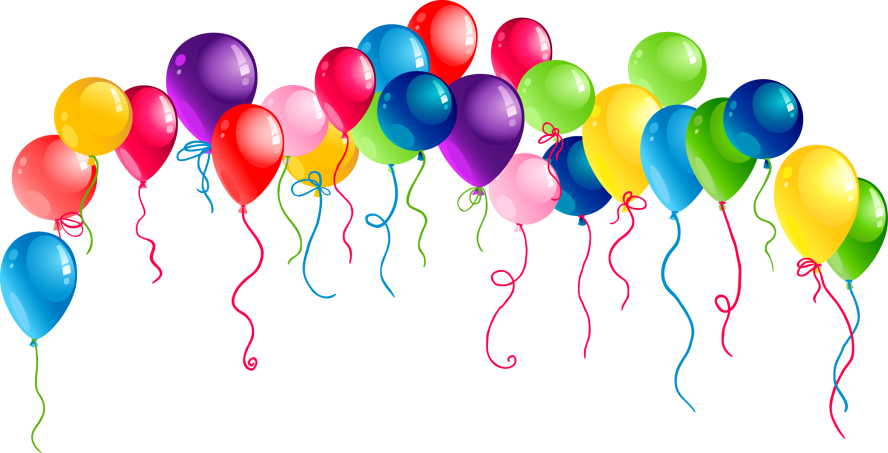